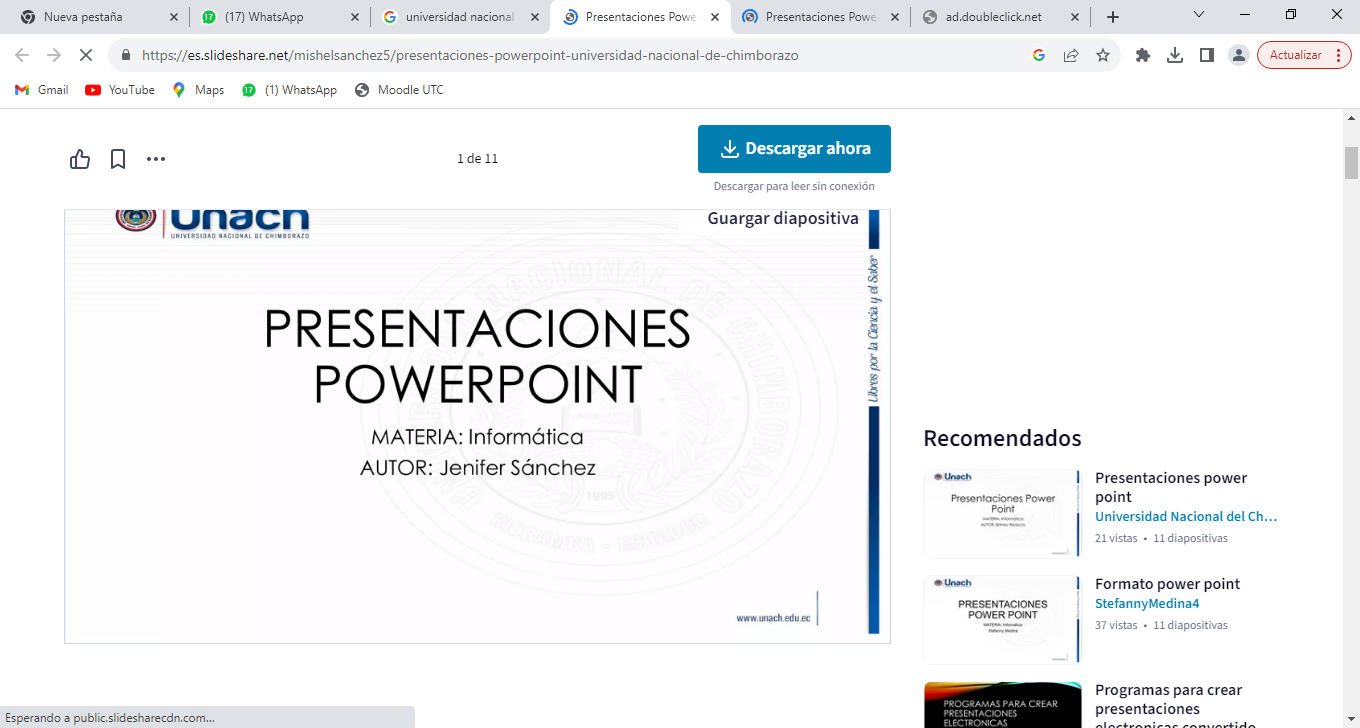 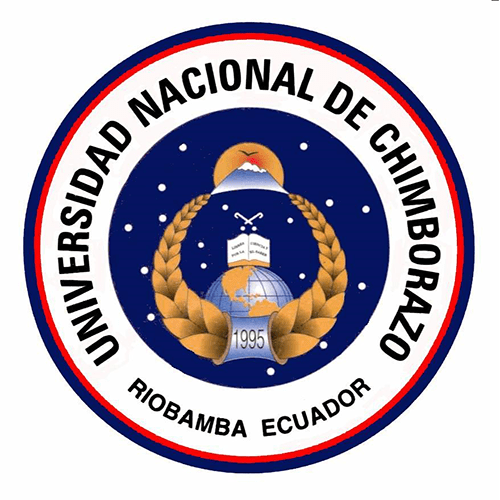 UNIVERSIDAD NACIONAL DE CHIMBORAZO
FACULTAD DE INGENIERIA
CARRERA DE AGROINDUSTRIA
ASIGNATURA : MICROBIOLOGIA GENERAL
 
UNIDAD # 4 : MICROBIOLOGÍA INDUSTRIAL

TEMA: COMPONENTES GENÉTICOS DE LOS MICROORGANISMOS 

Identificación de microorganismos mediante PCR  Secuenciación genética
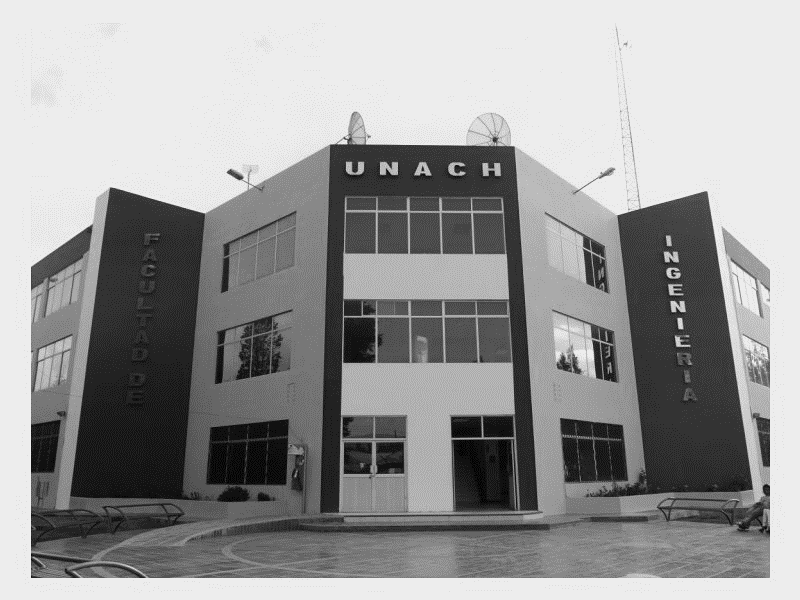 DOCENTE : ING  JOSE ANTONIO ESCOBAR MACHADO. MSC
2024-2024
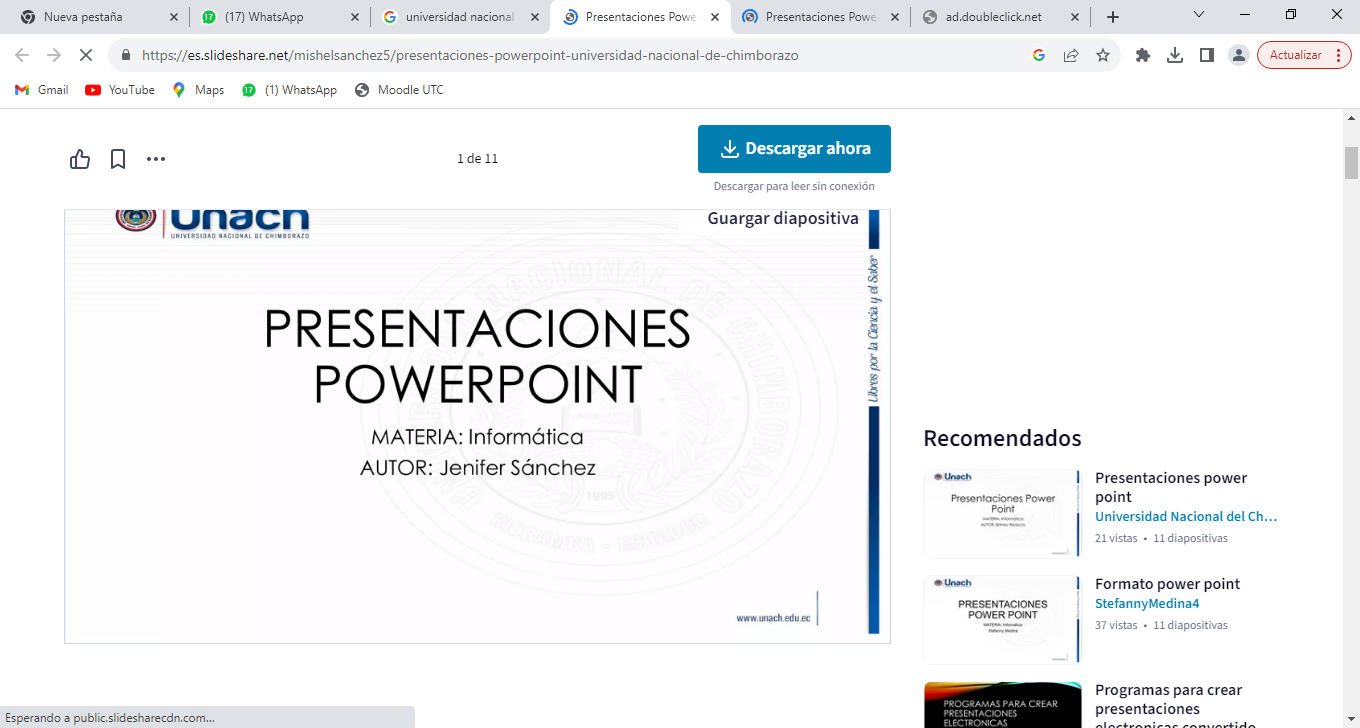 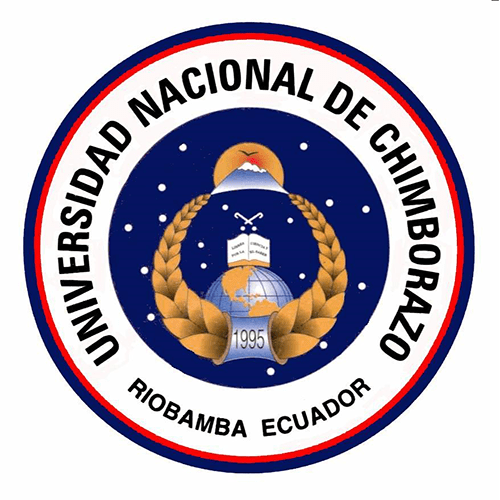 CONTENIDOS
 
01.TEMA
02.OBJETIVOS
03.DESARROLLO
04.CONCLUSIONES 
05.BIBLIOGRAFIA
06.VIDEO
07.ARTICULO
08.PREGUNTAS
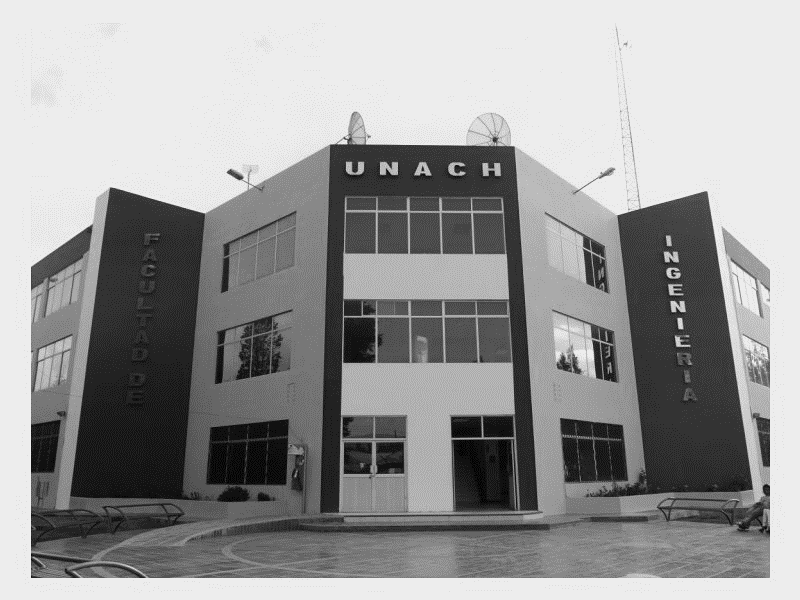 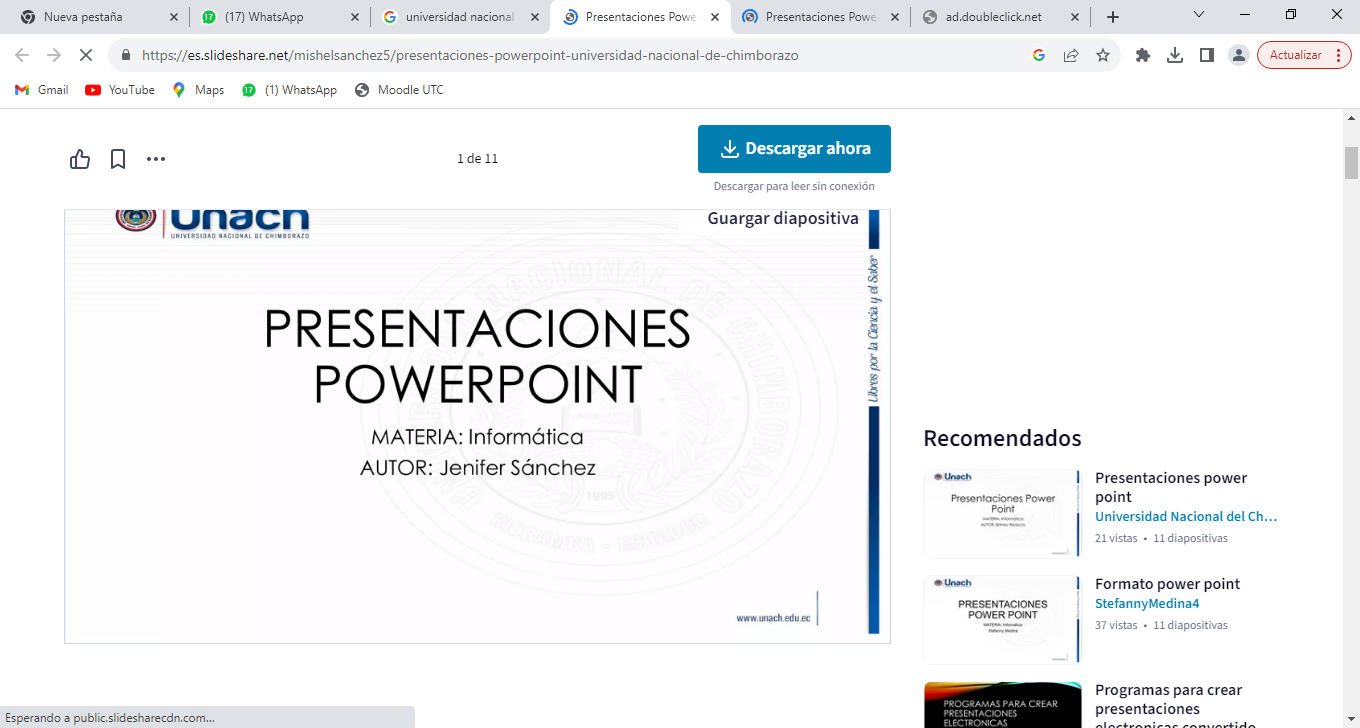 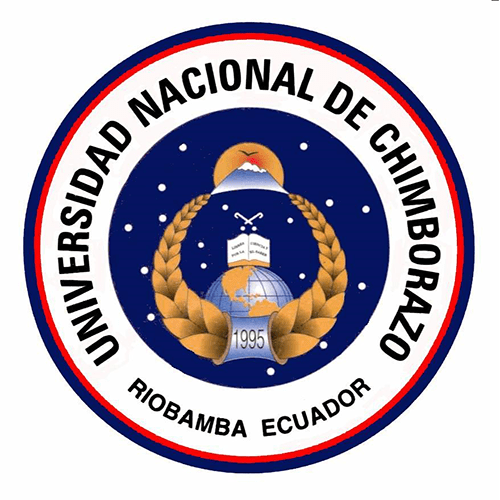 OBJETIVO
Estudiar Componentes genéticos de los microorganismos y su
 Secuenciación genética
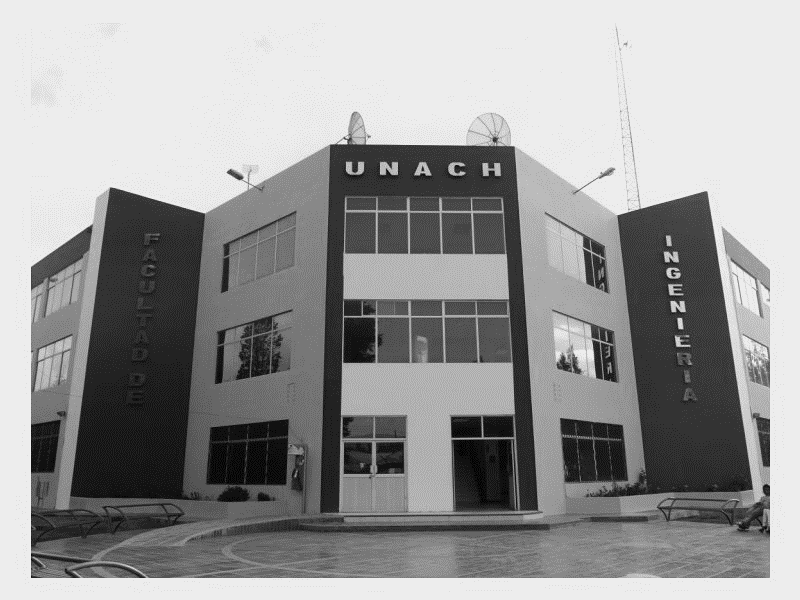 ING JOSE ANTONIO ESCOBAR MACHADO. MSC
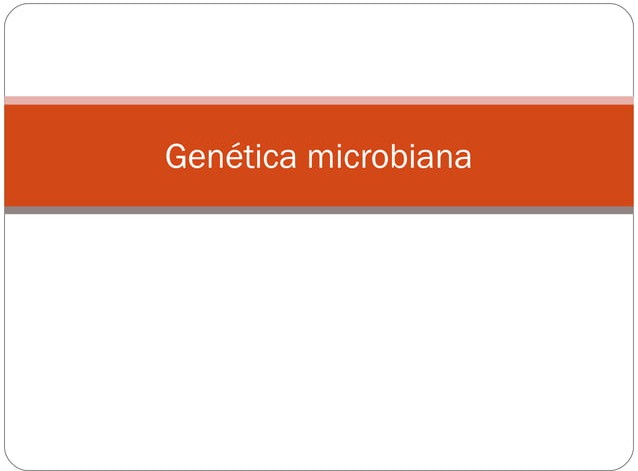 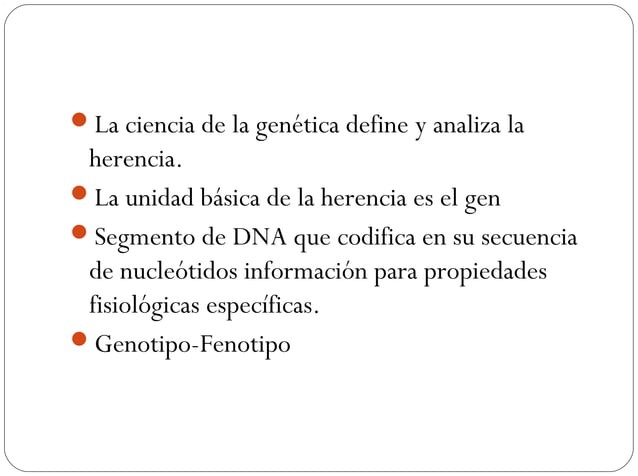 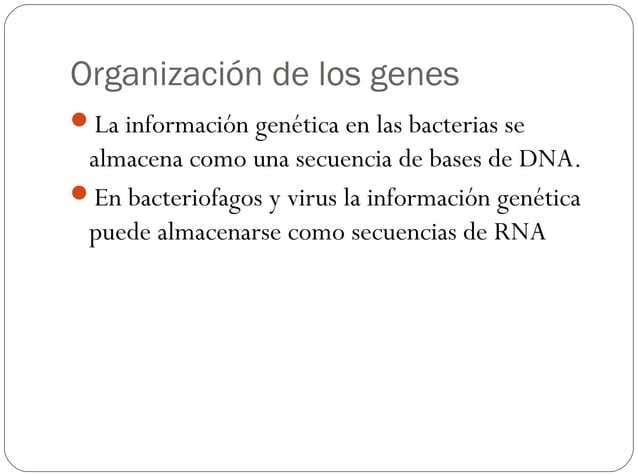 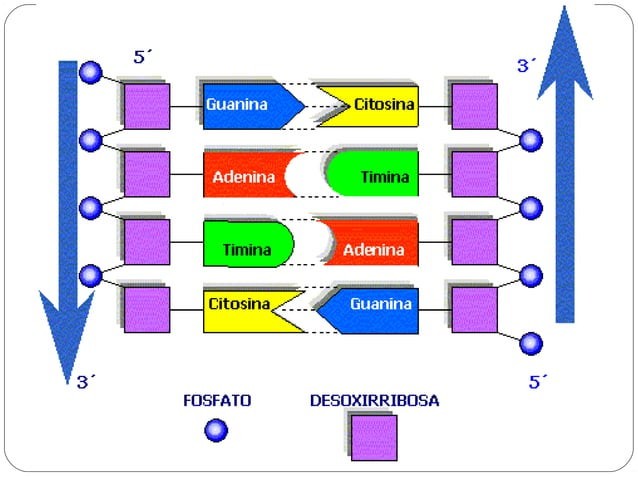 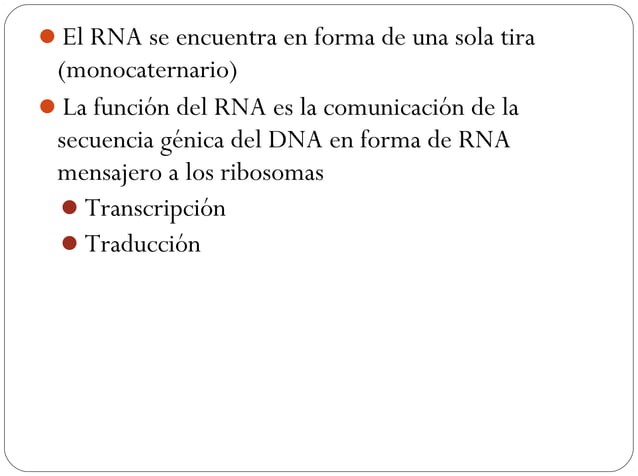 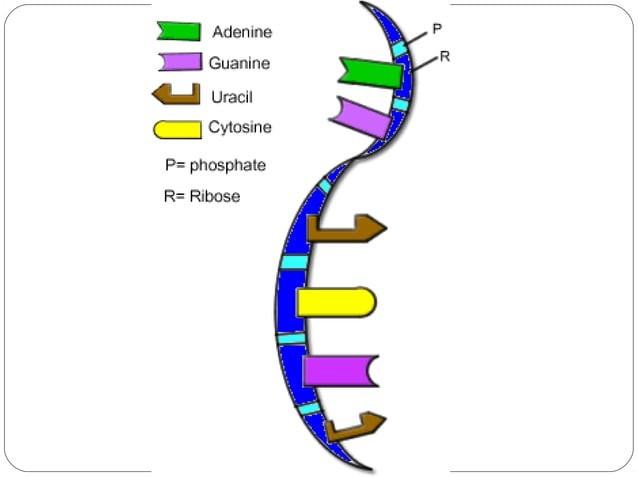 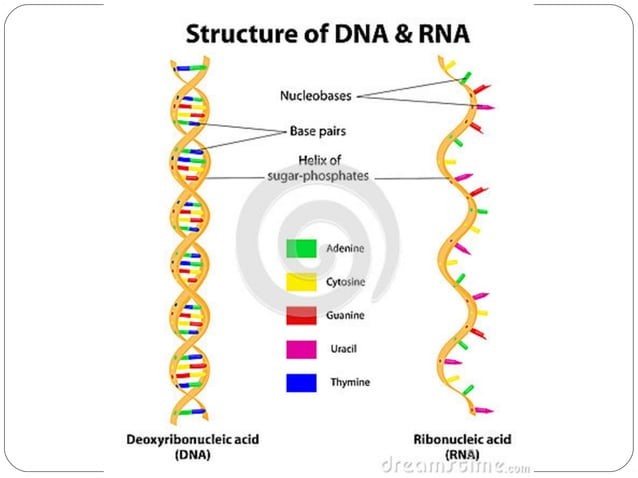 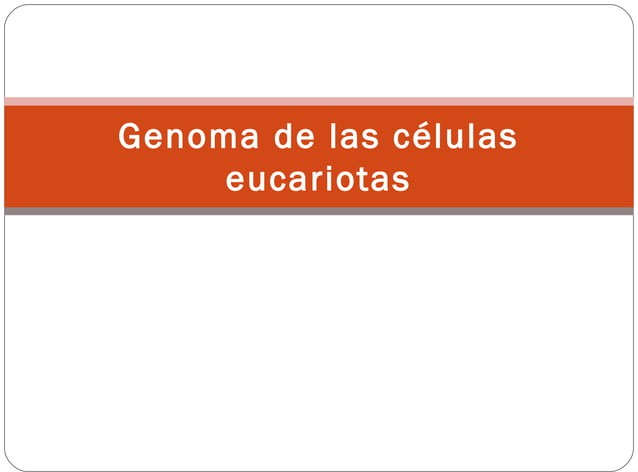 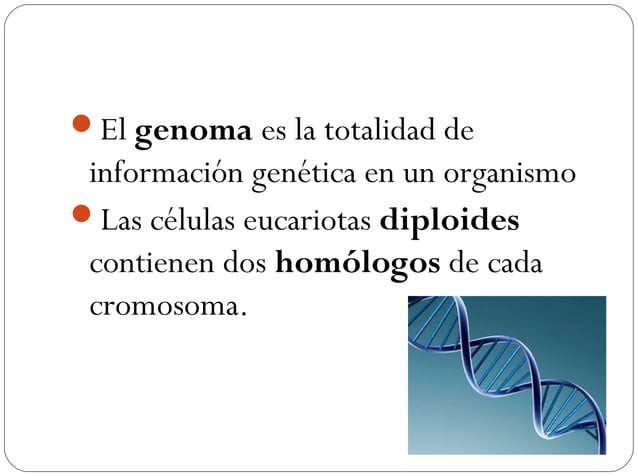 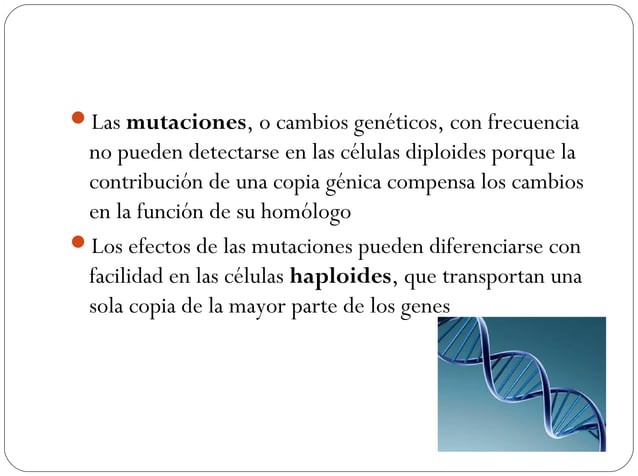 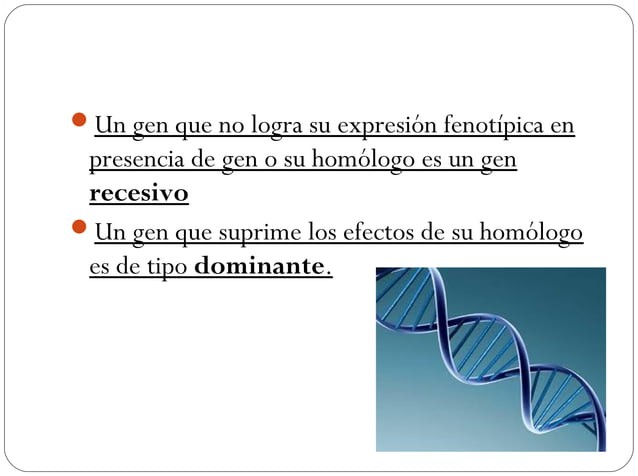 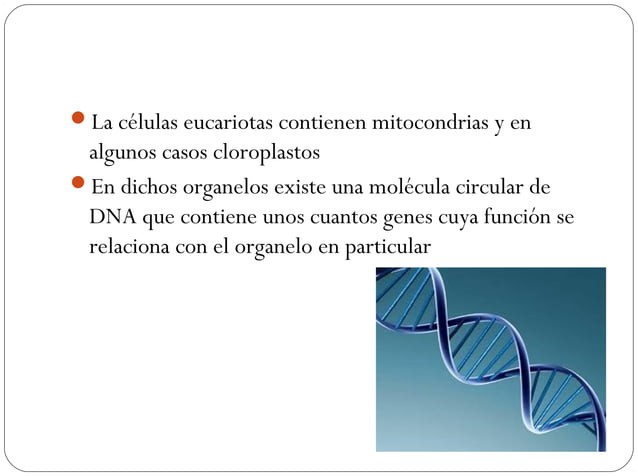 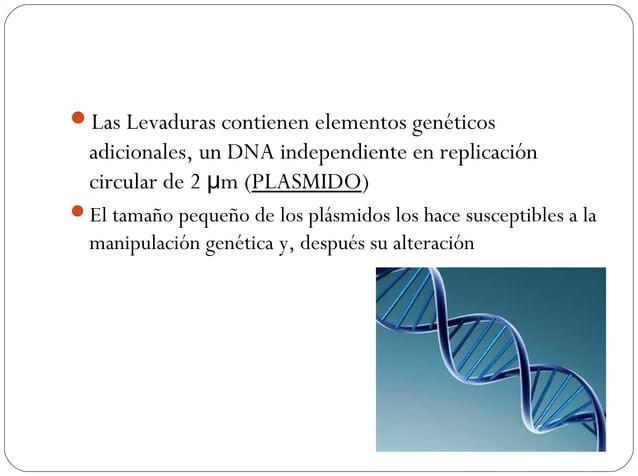 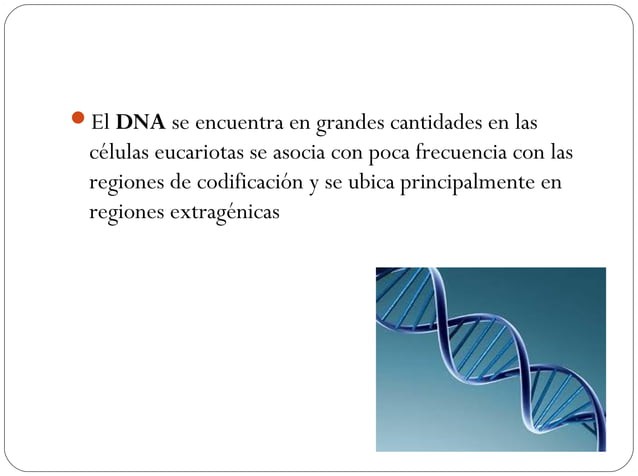 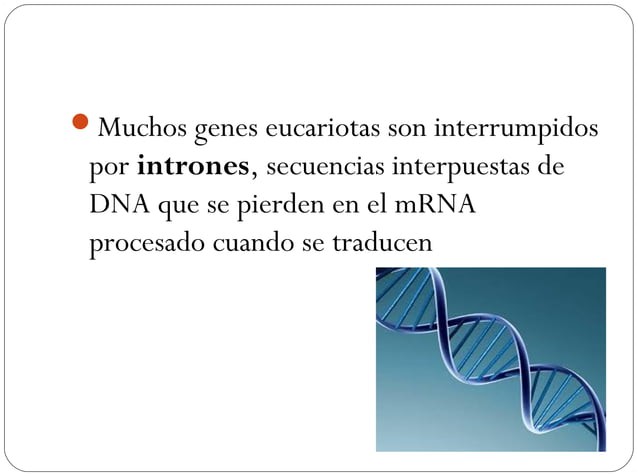 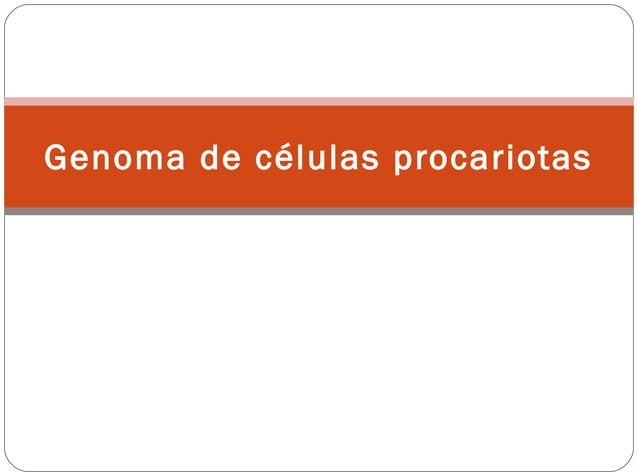 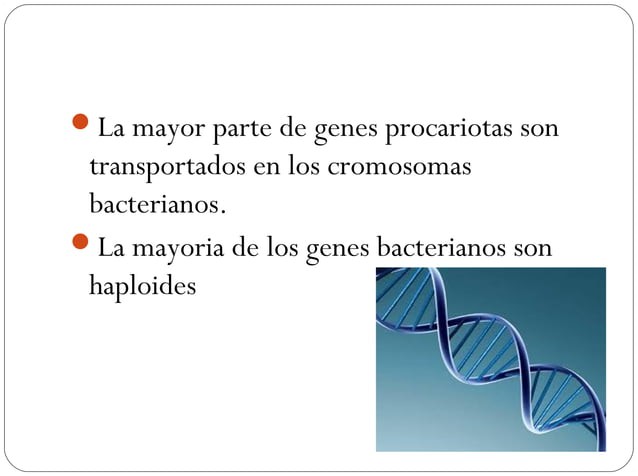 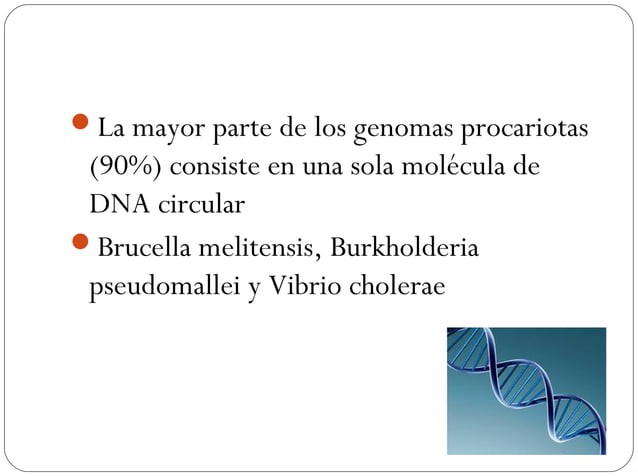 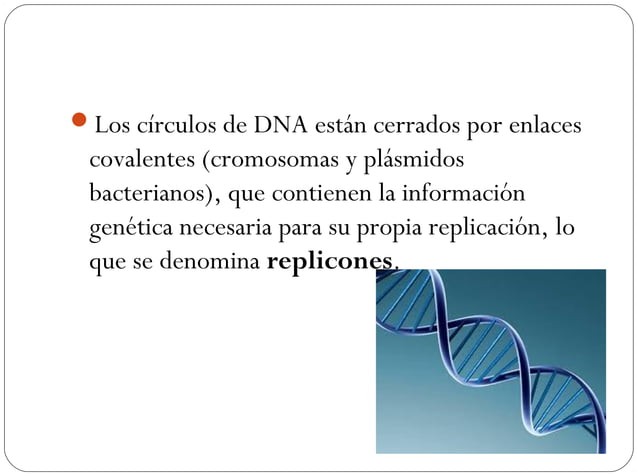 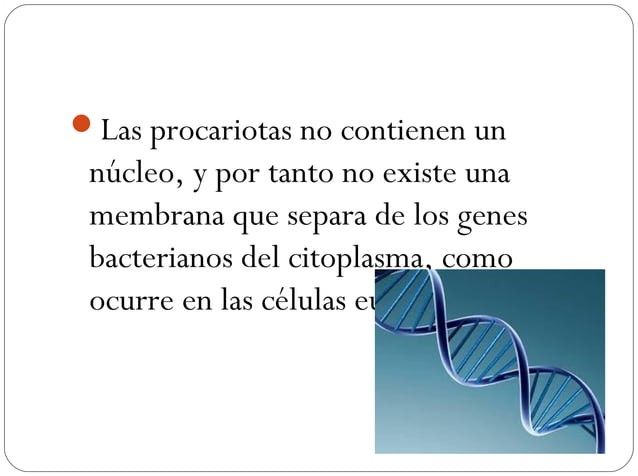 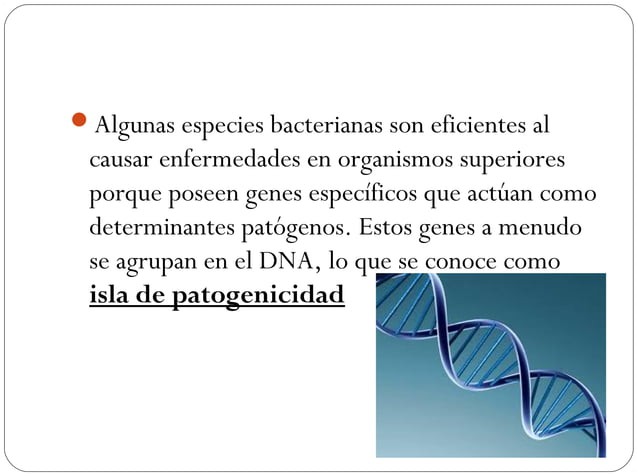 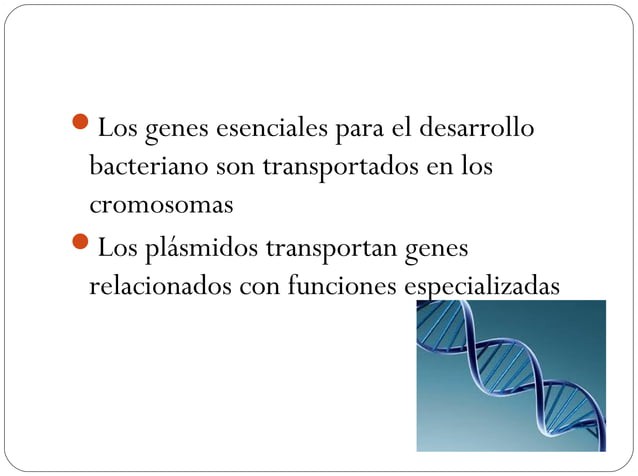 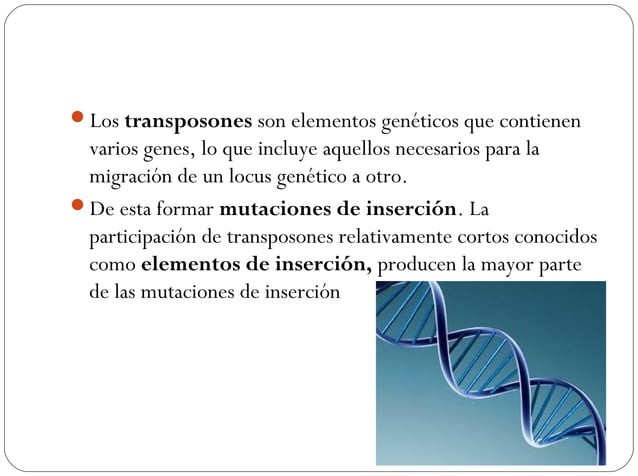 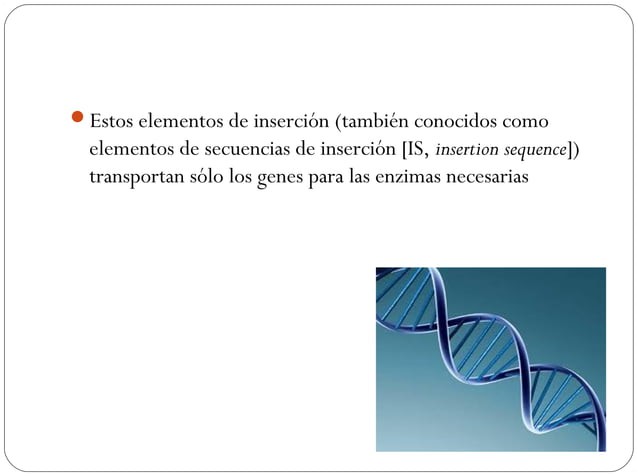 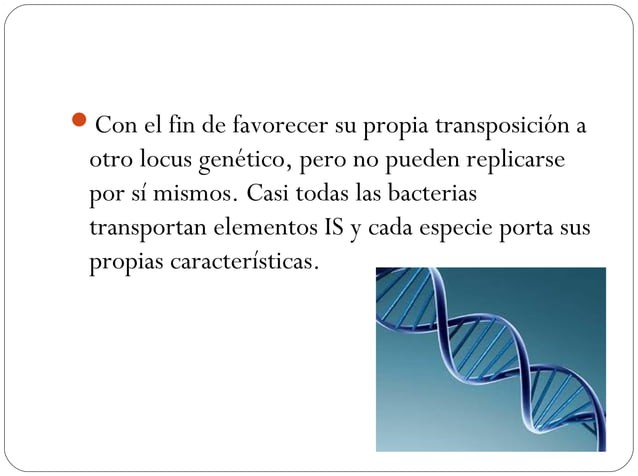 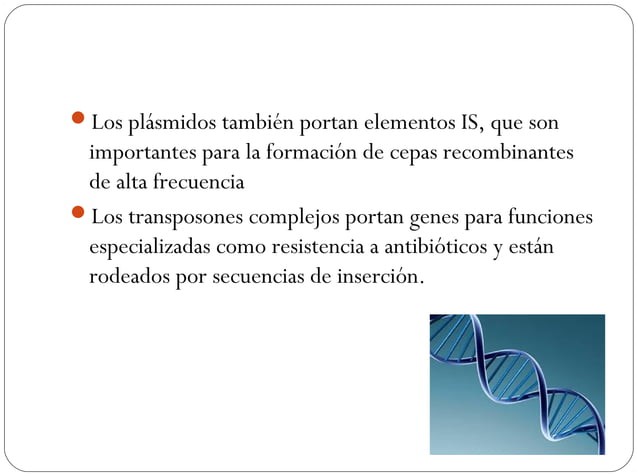 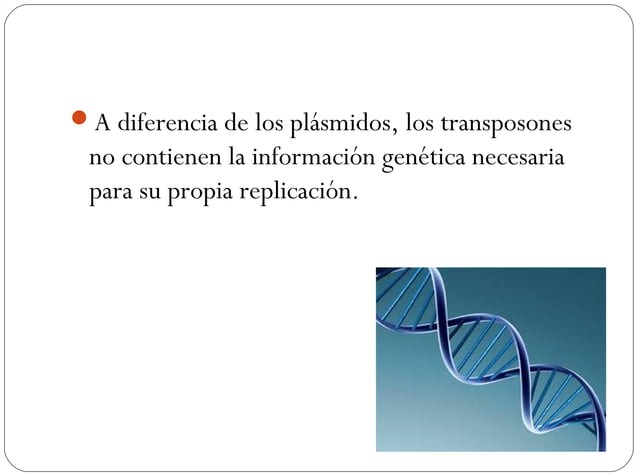 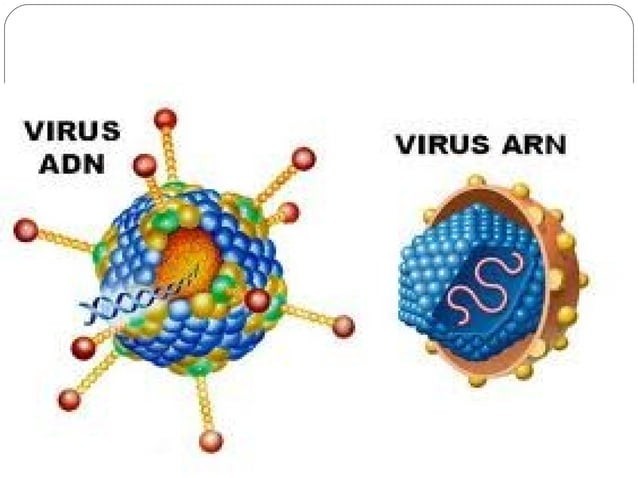 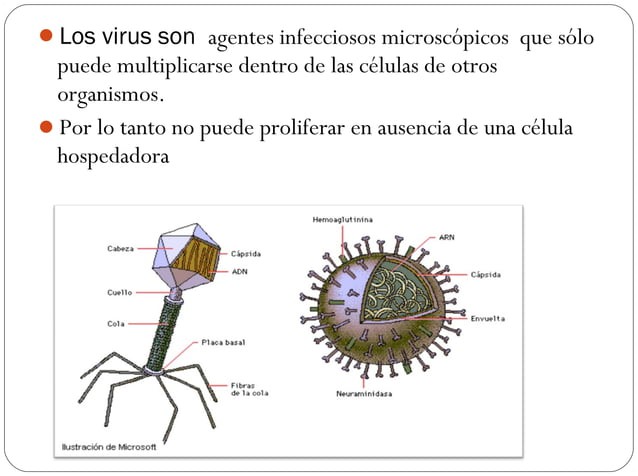 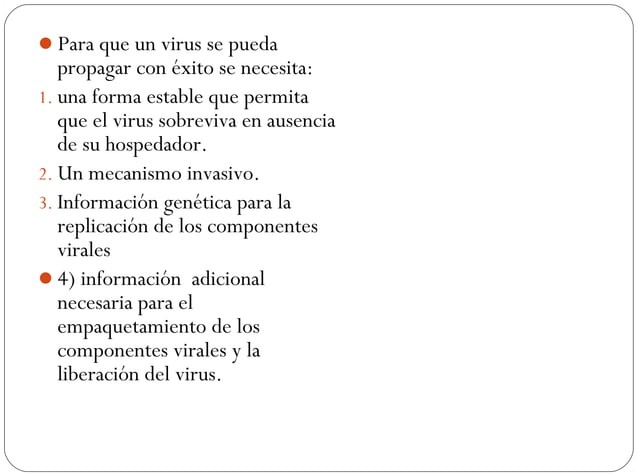 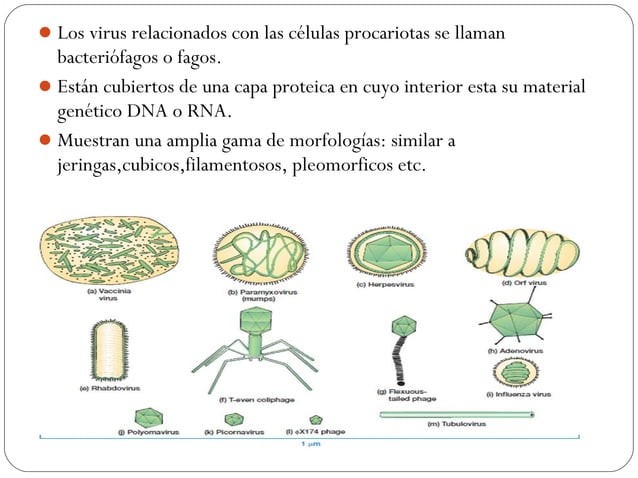 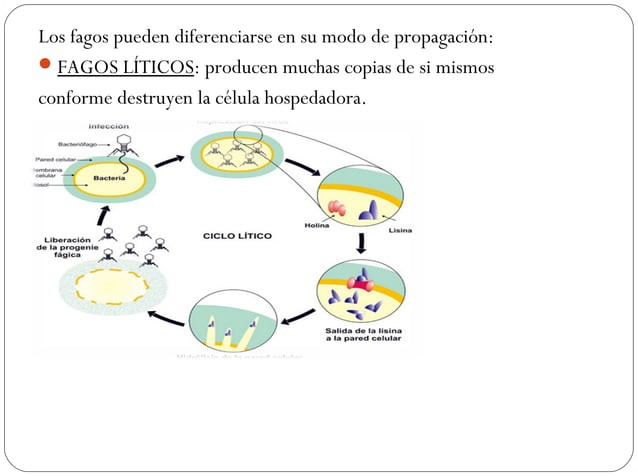 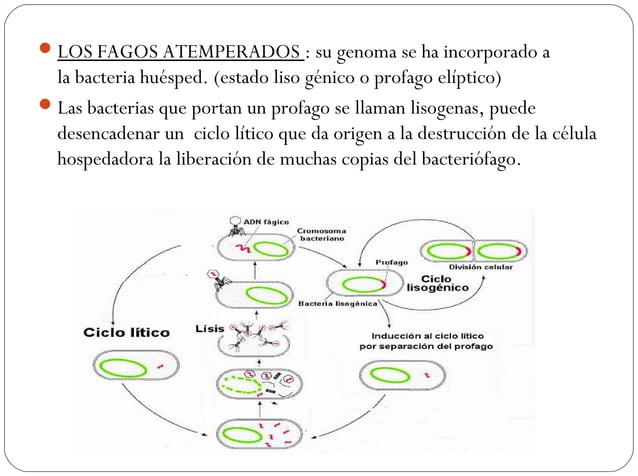 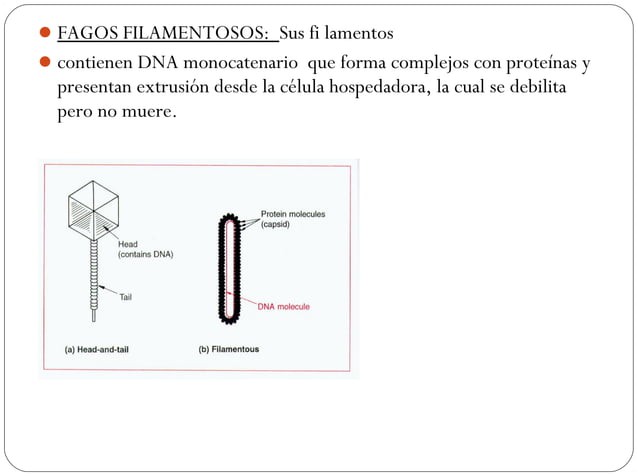 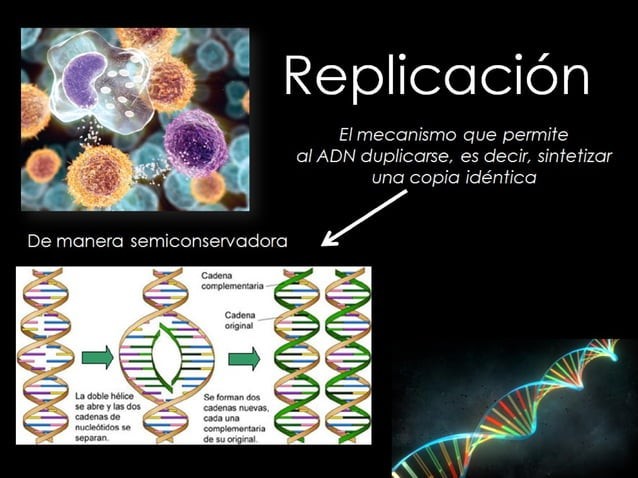 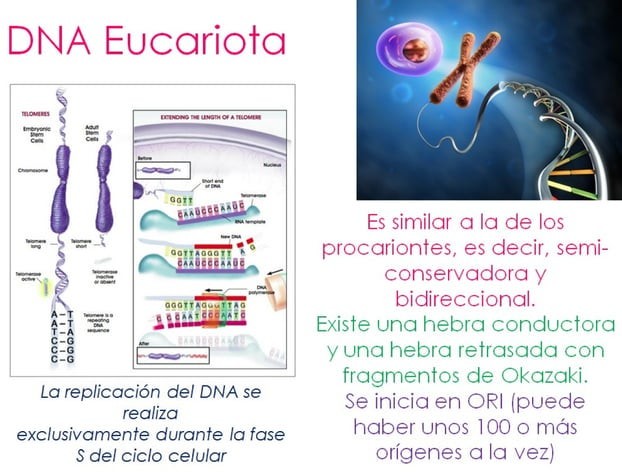 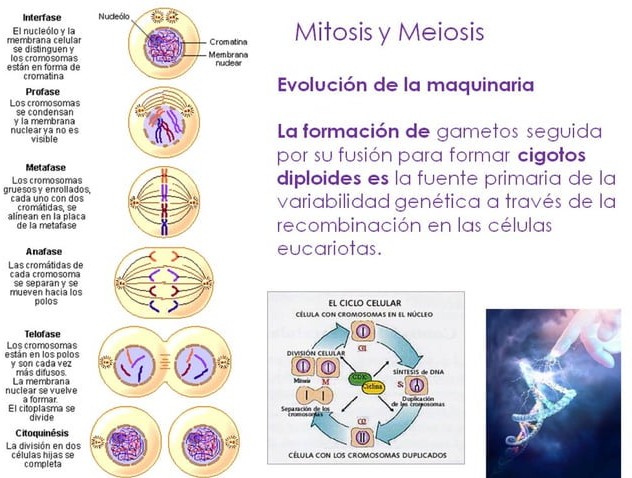 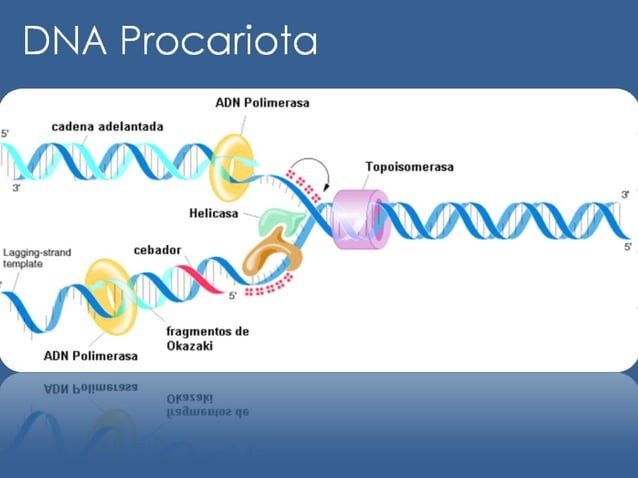 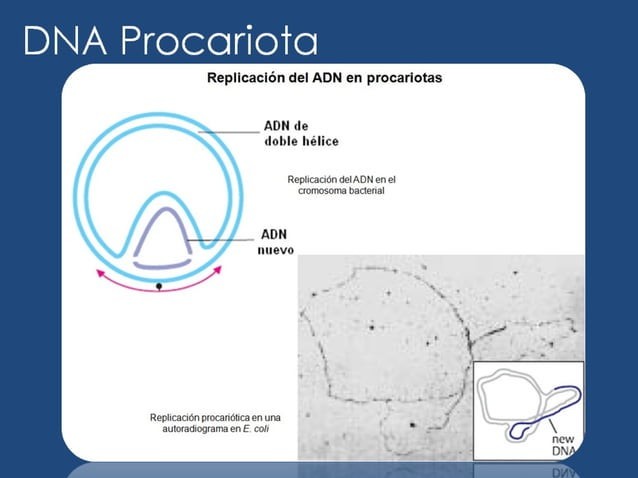 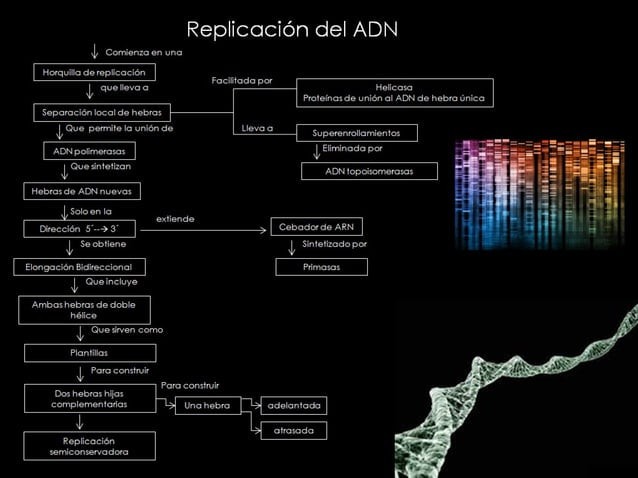 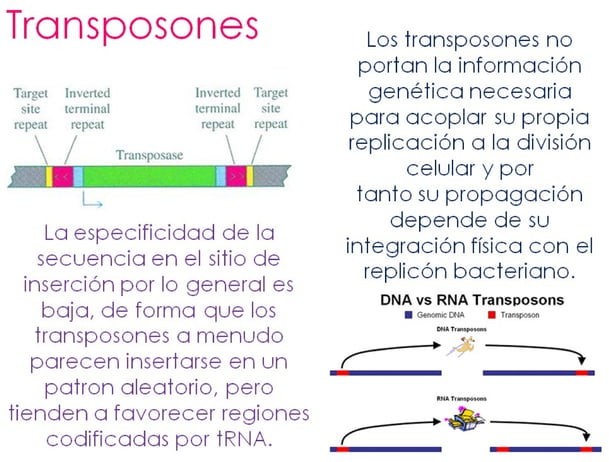 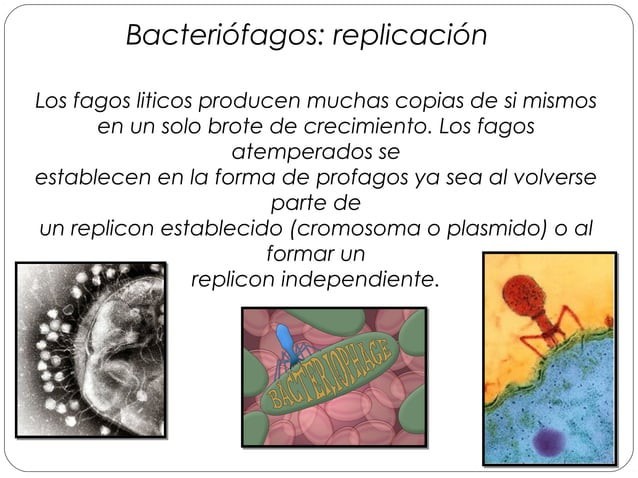 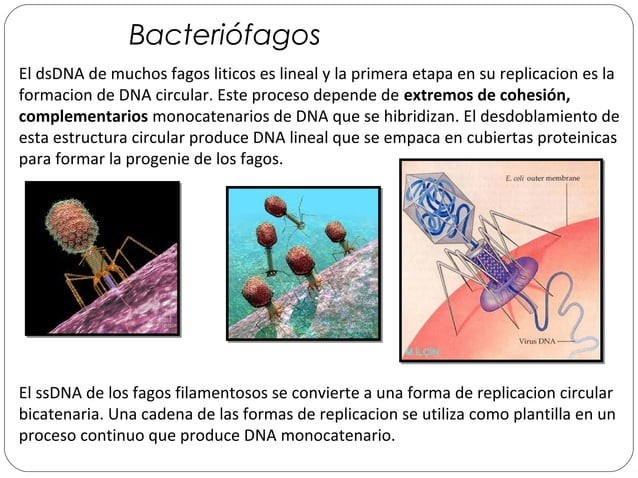 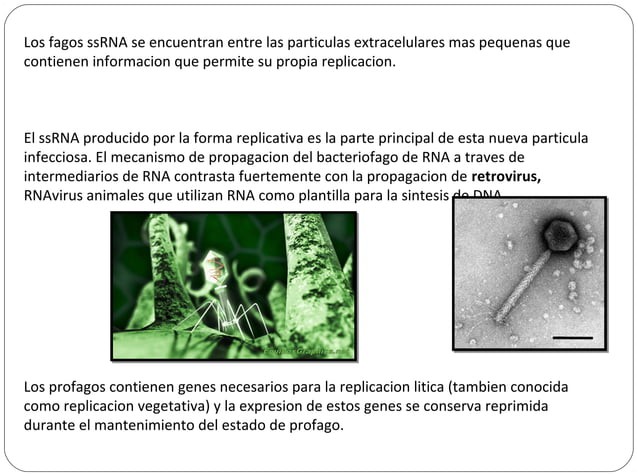 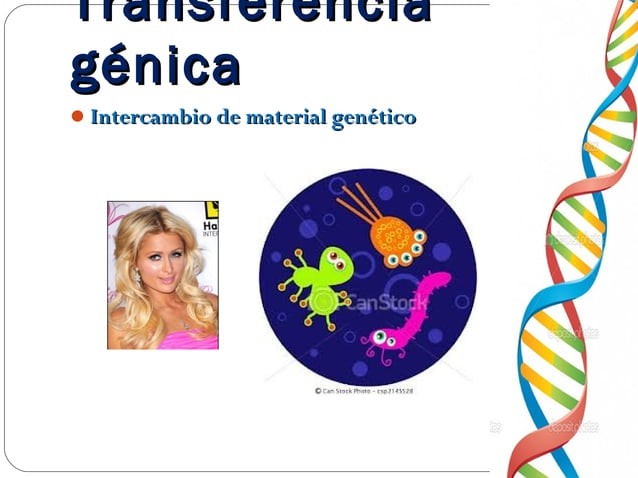 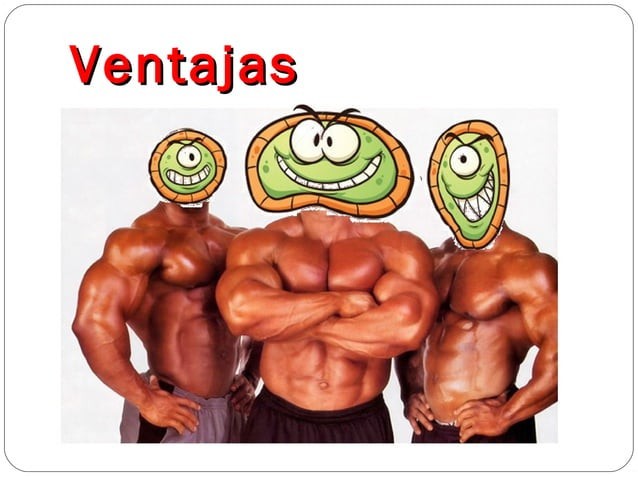 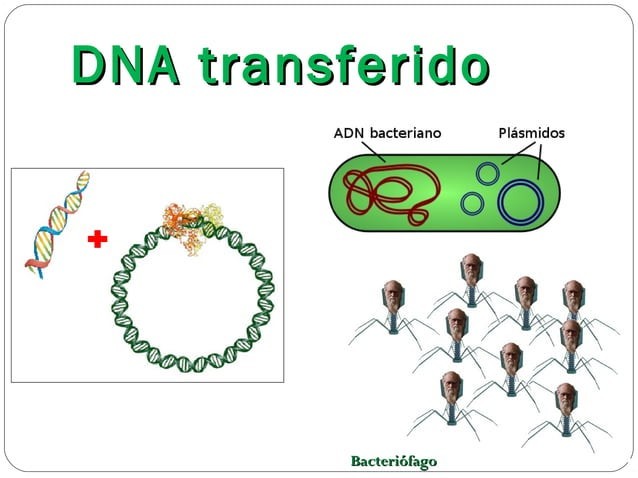 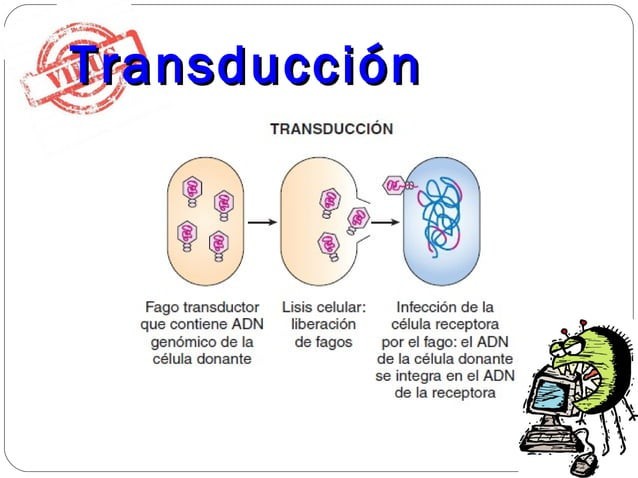 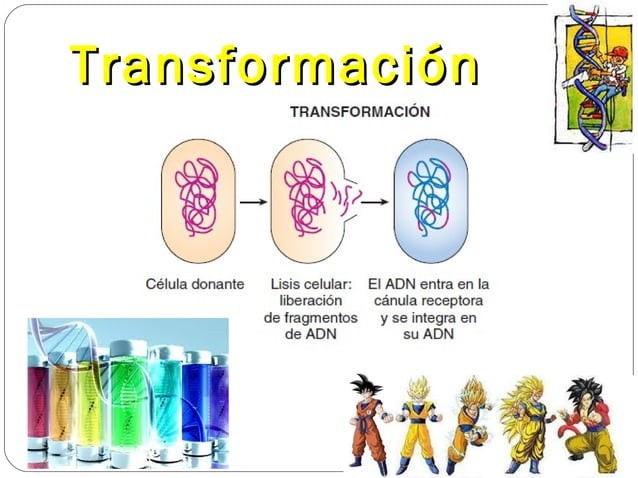 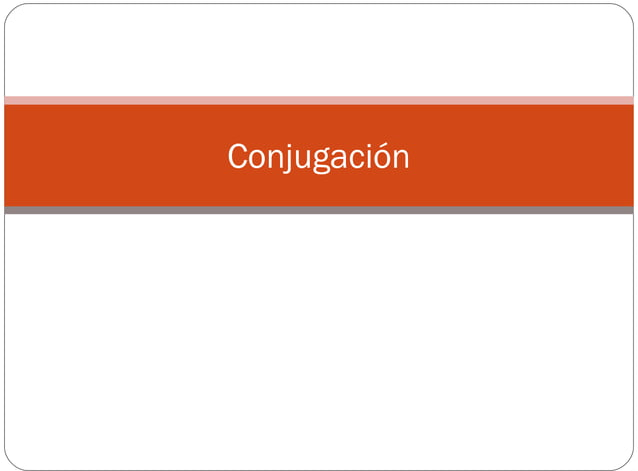 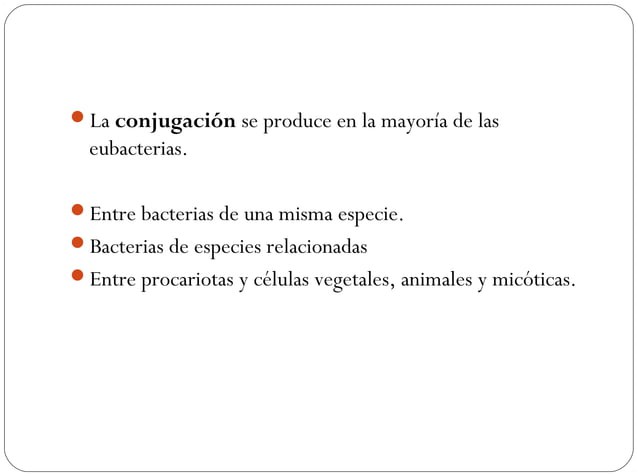 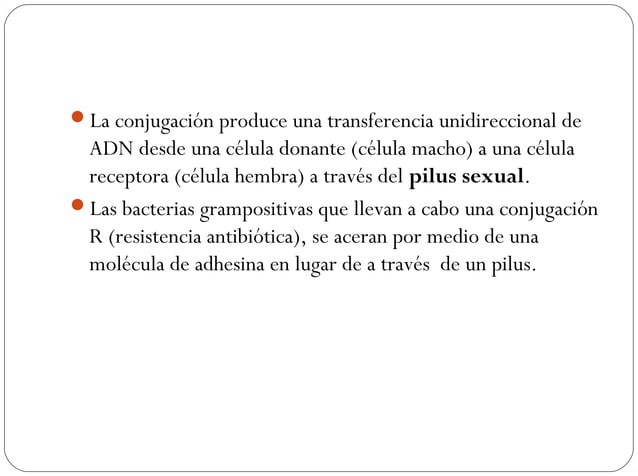 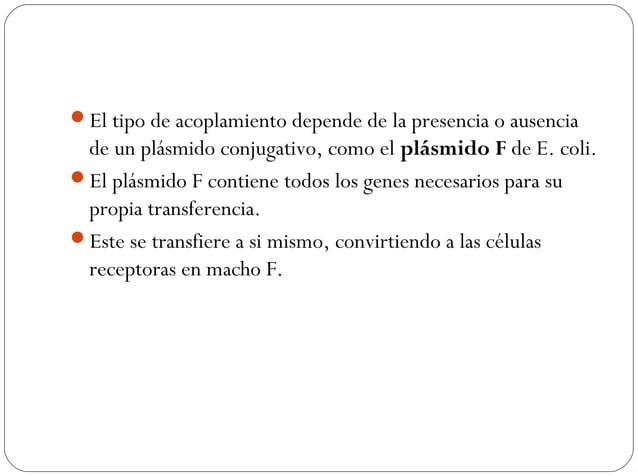 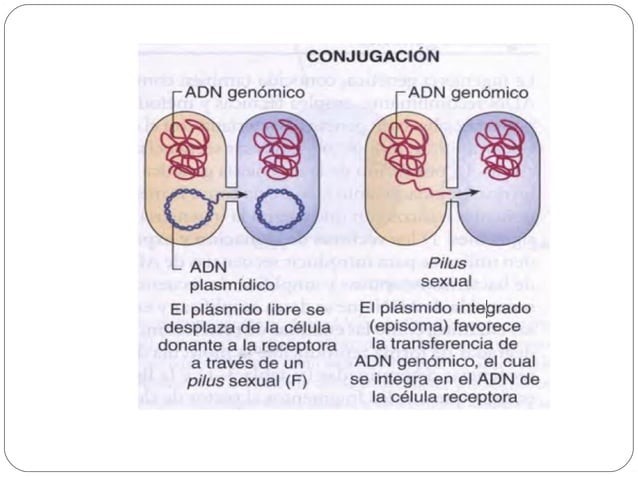 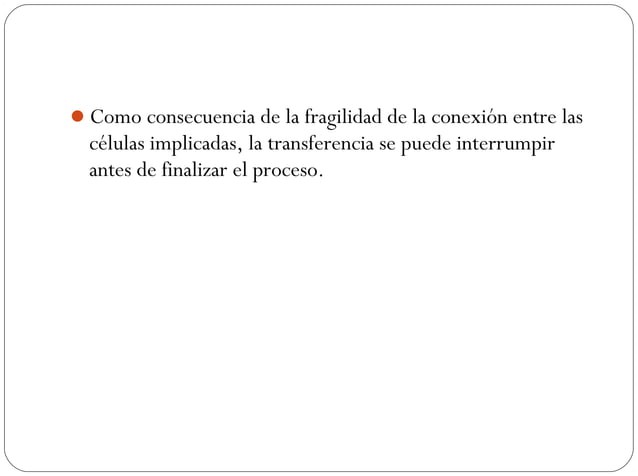 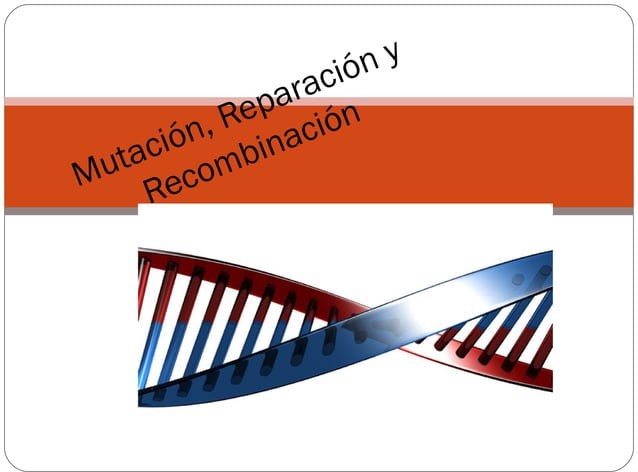 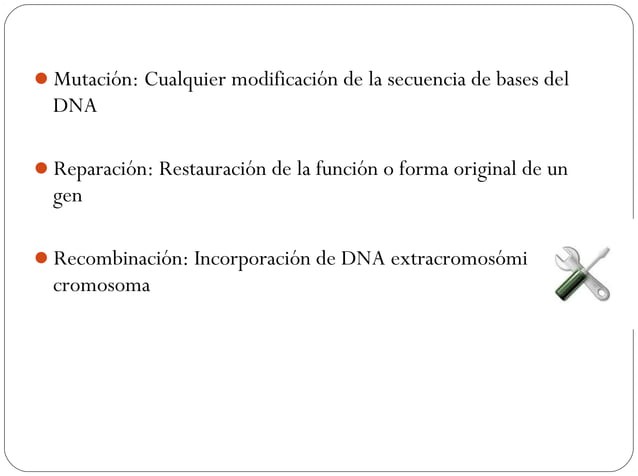 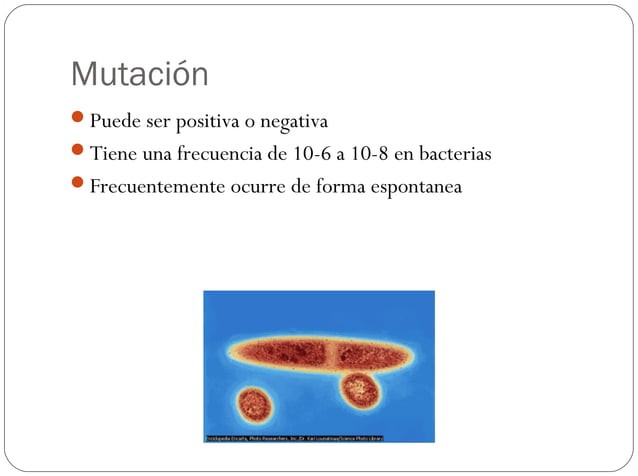 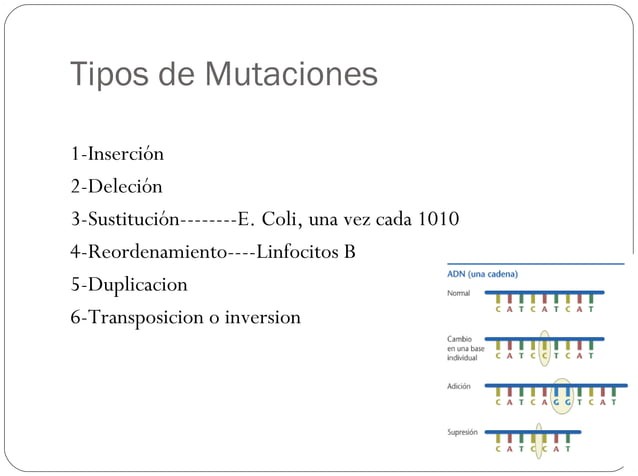 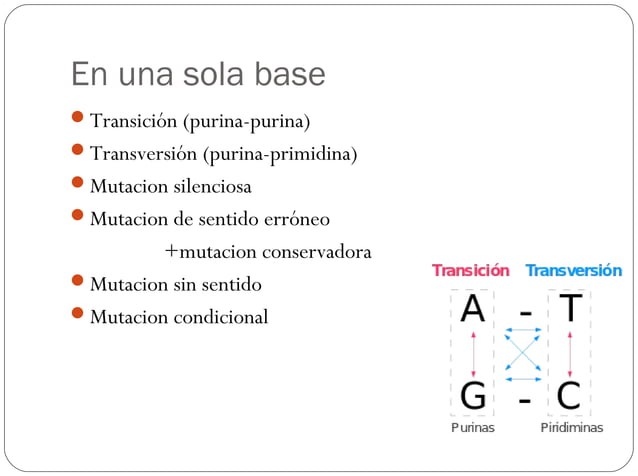 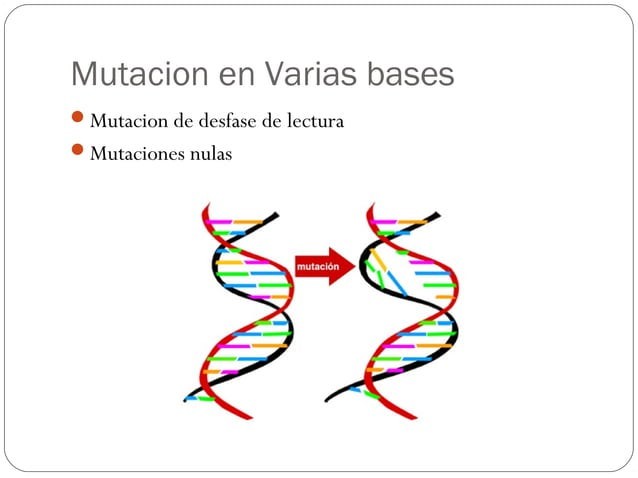 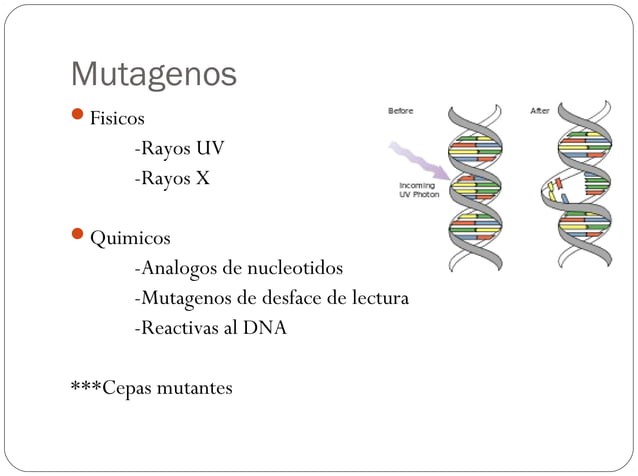 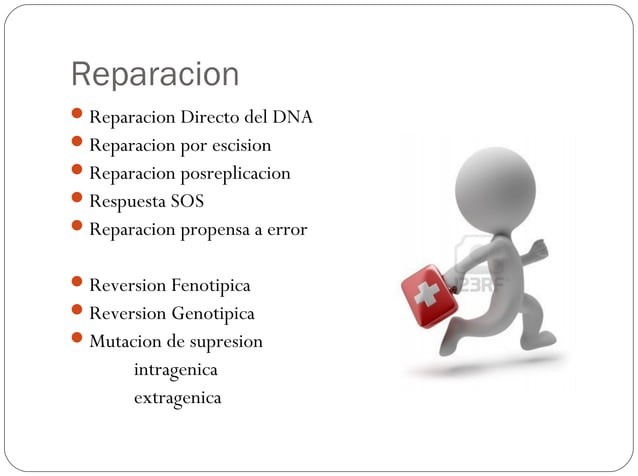 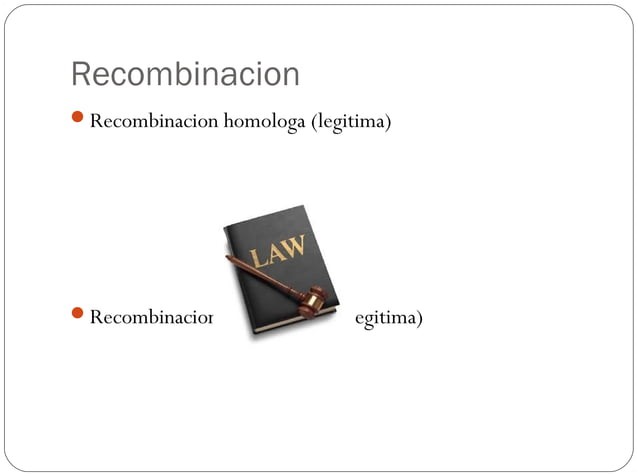 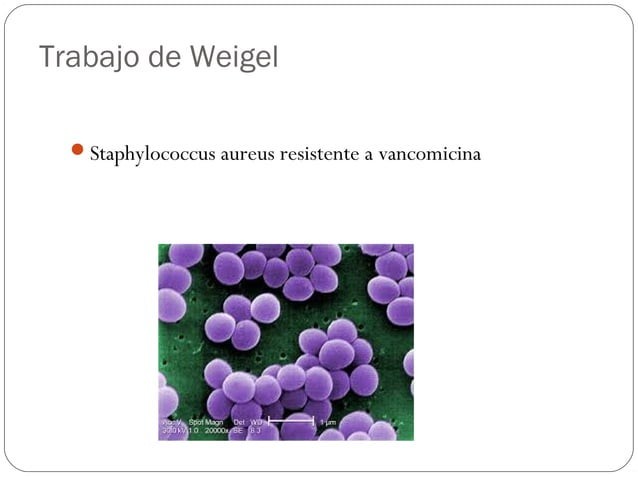 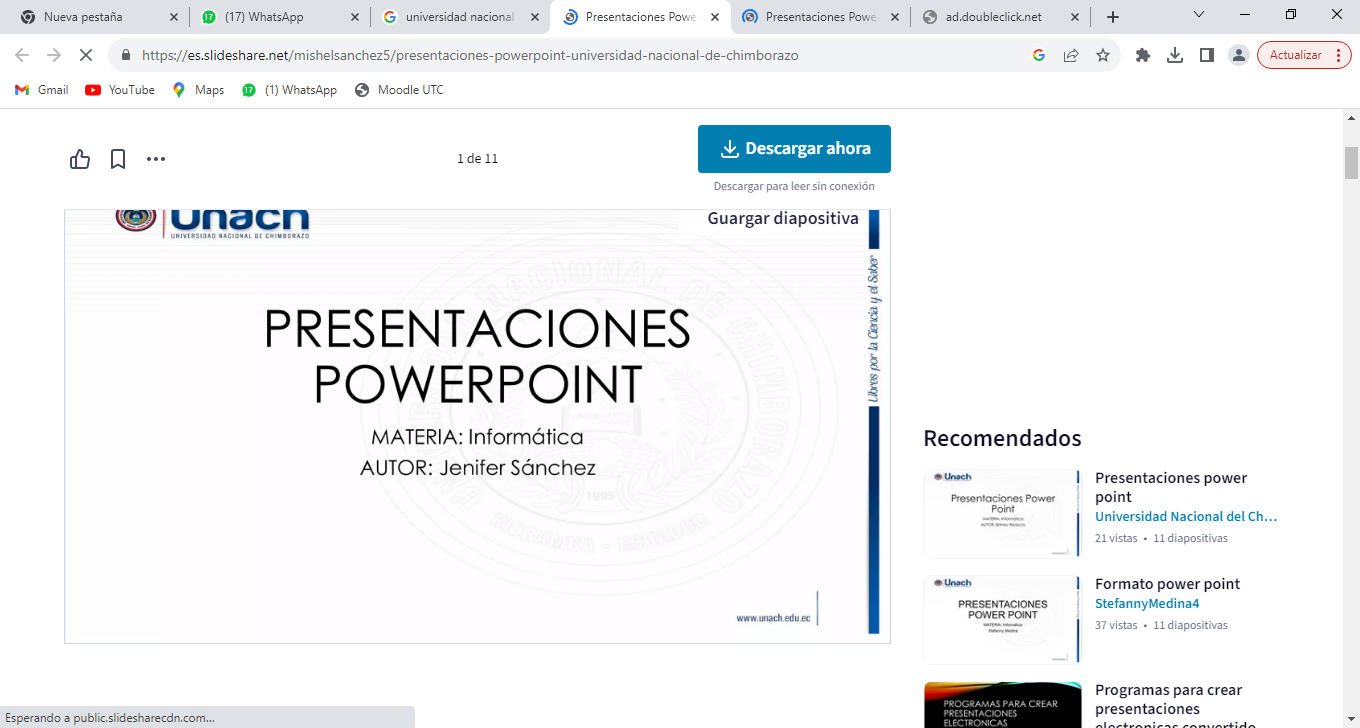 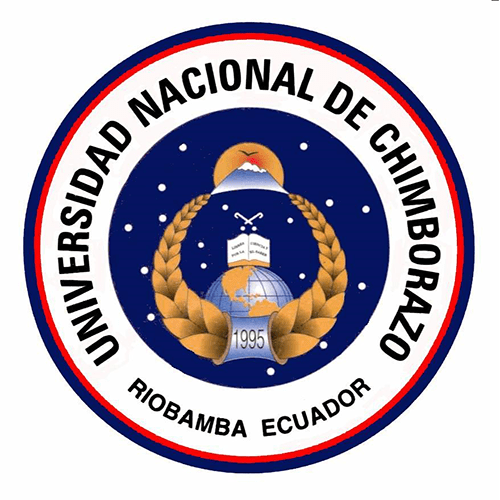 VIDEO
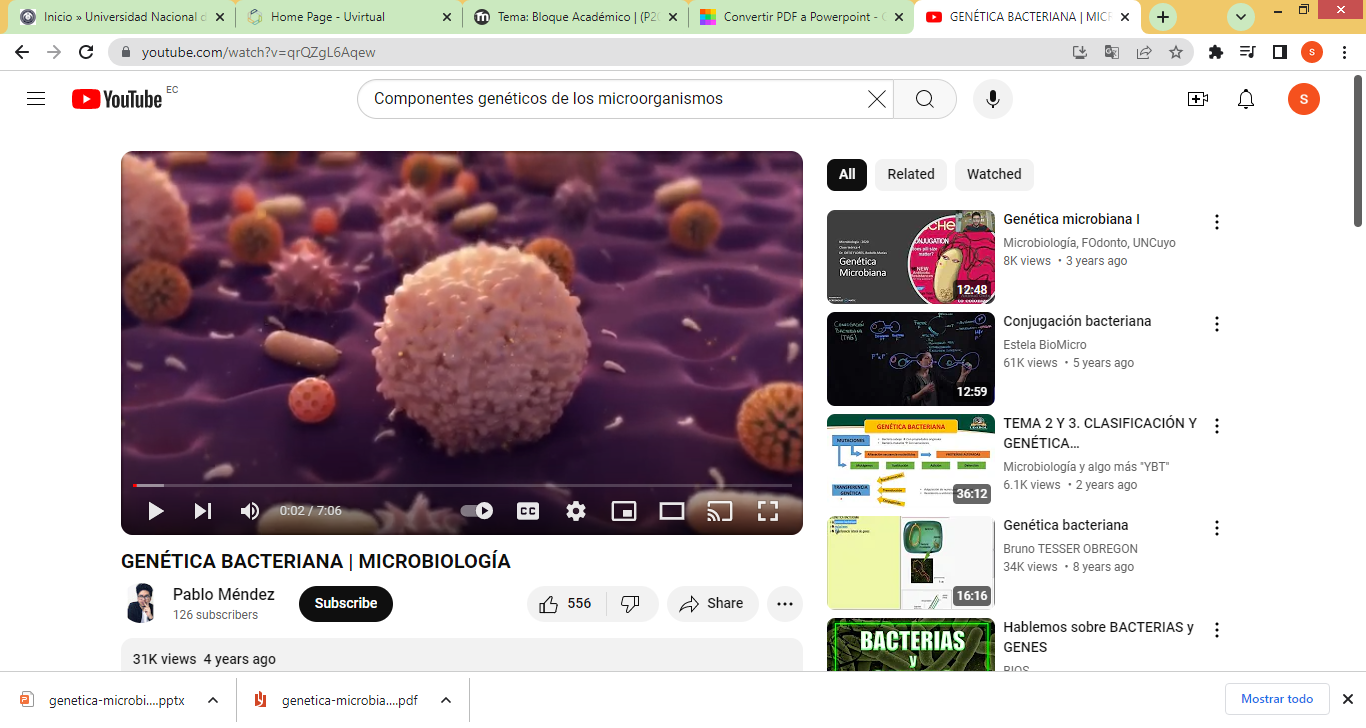 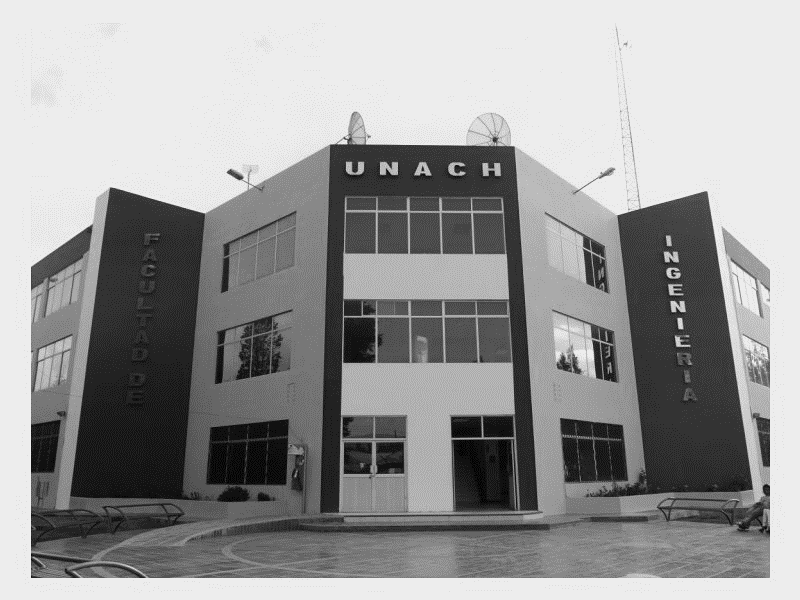 https://youtu.be/qrQZgL6Aqew?si=Rwbt4qIrRLQ_VdZM
ING JOSE ANTONIO ESCOBAR MACHADO. MSC
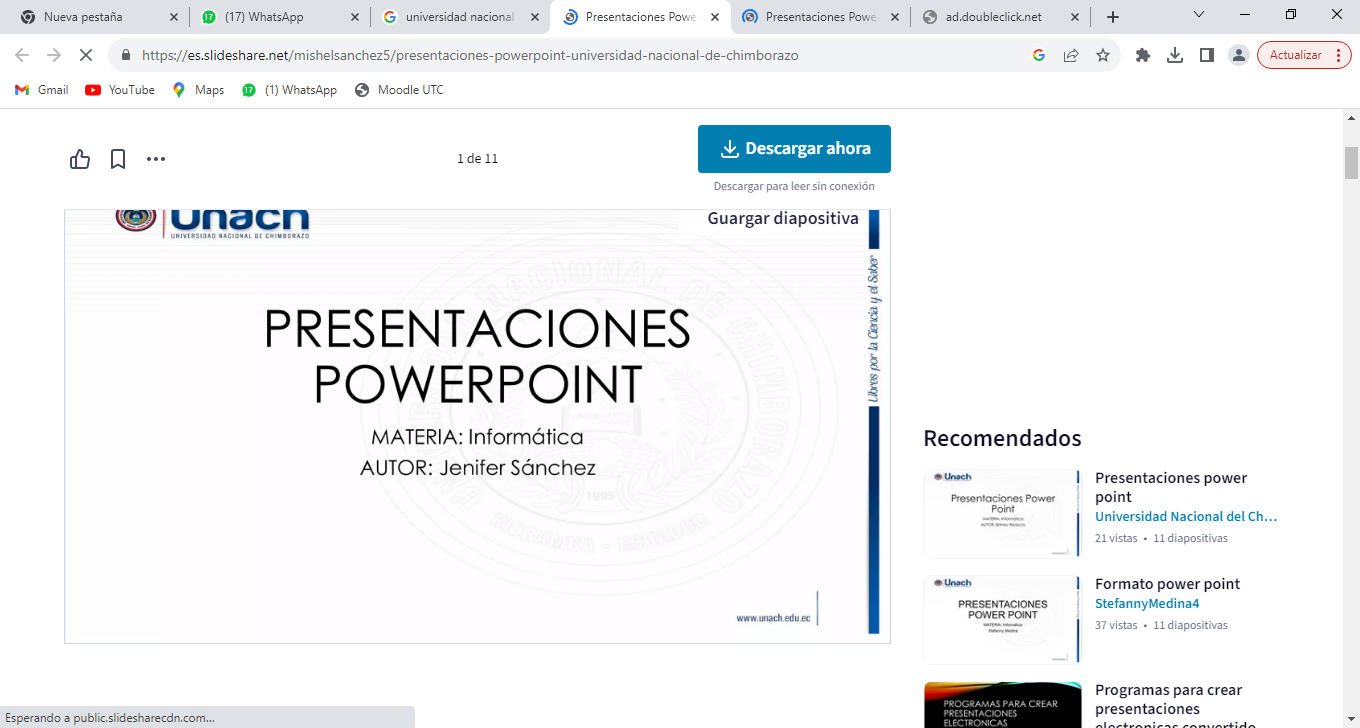 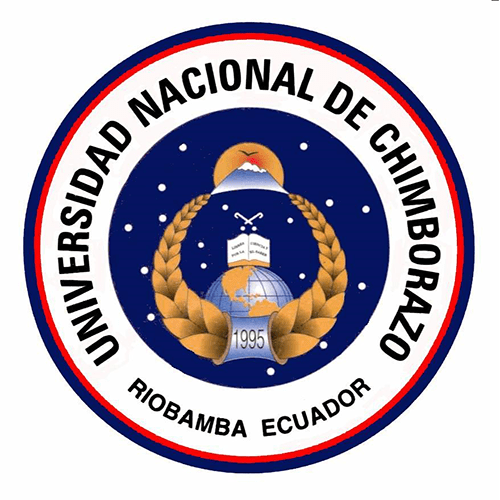 ARTICULO CIENTIFICO
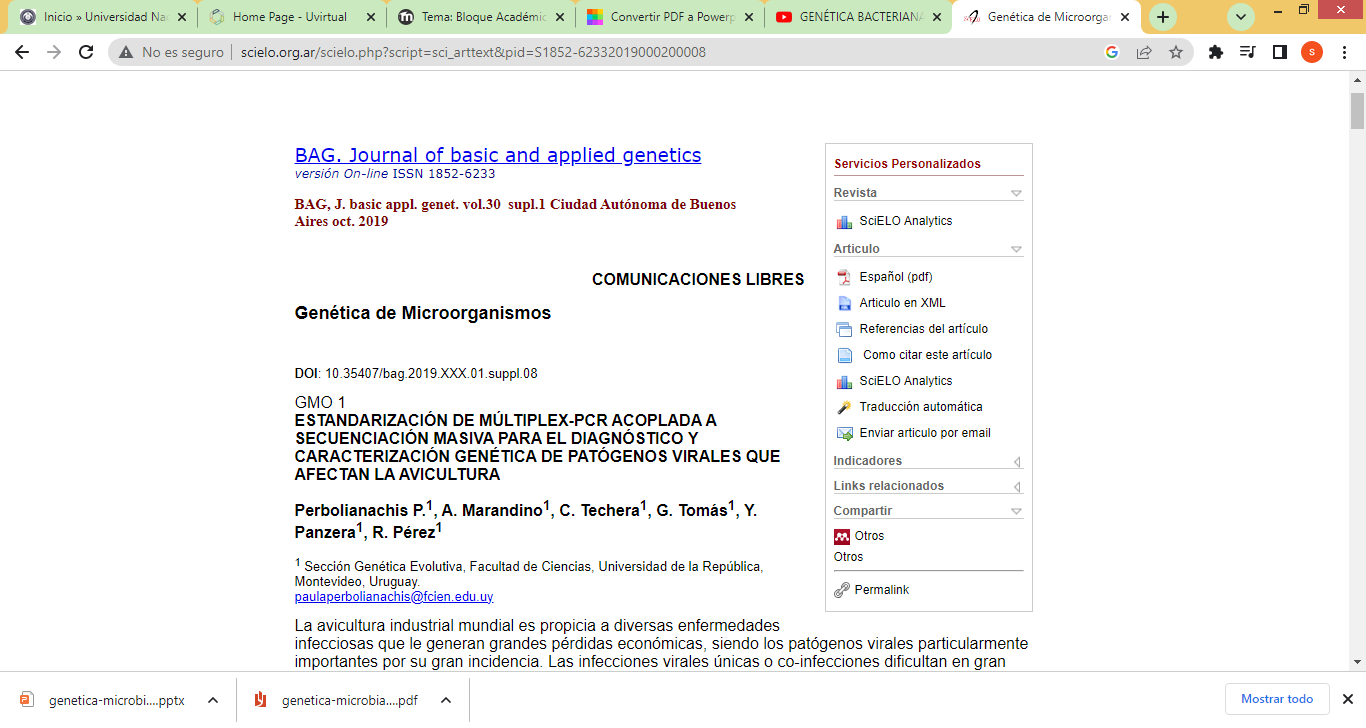 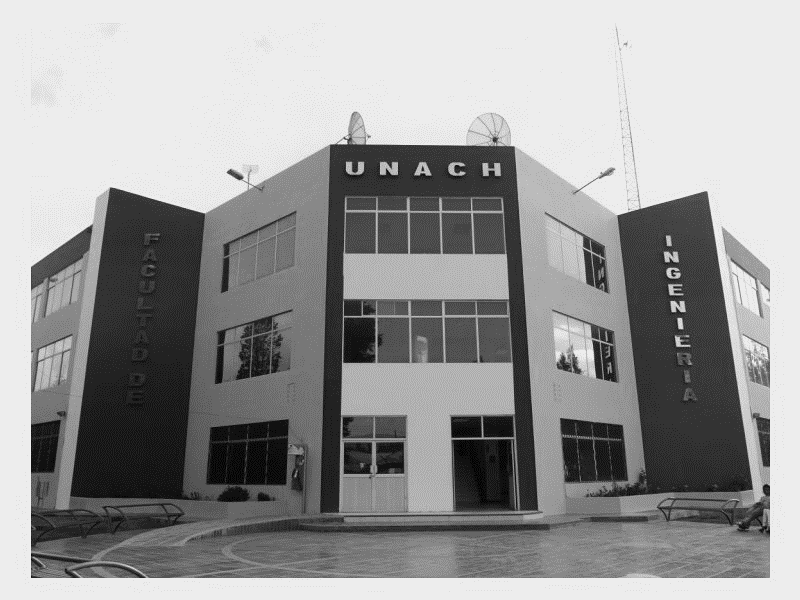 http://www.scielo.org.ar/scielo.php?script=sci_arttext&pid=S1852-62332019000200008
ING JOSE ANTONIO ESCOBAR MACHADO. MSC
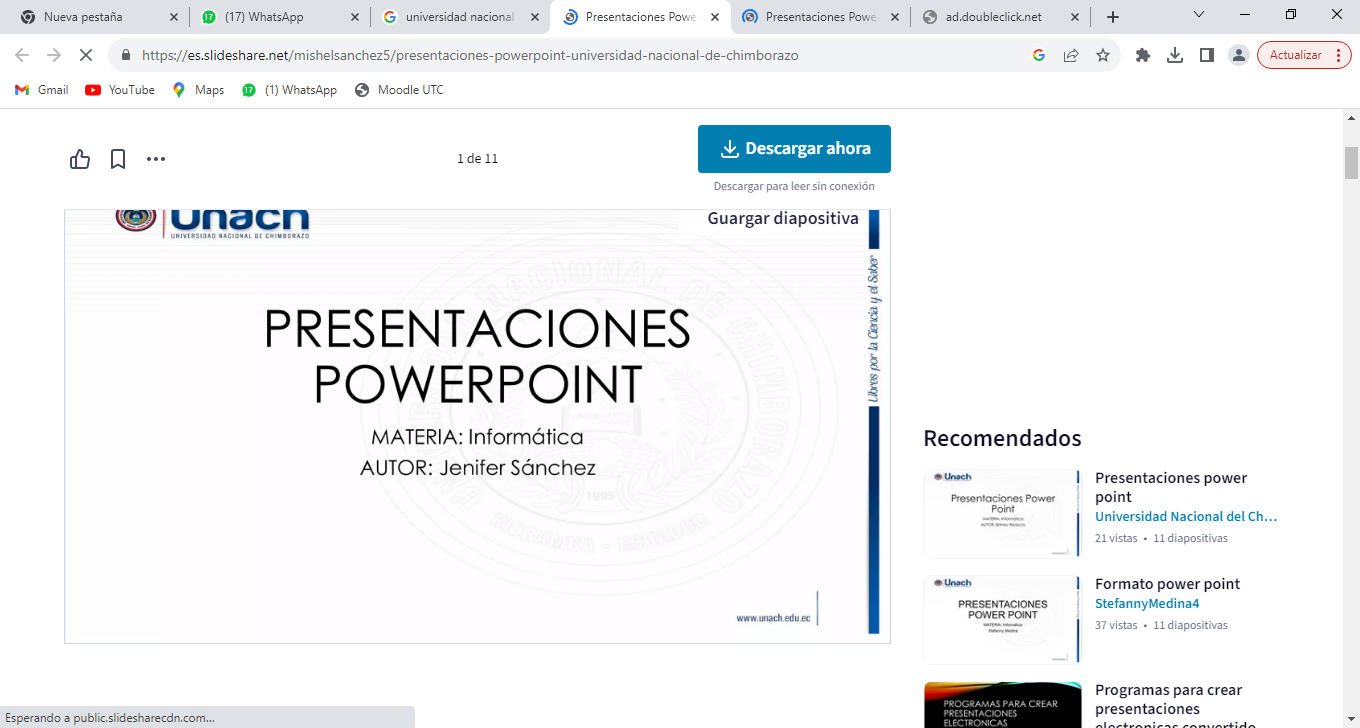 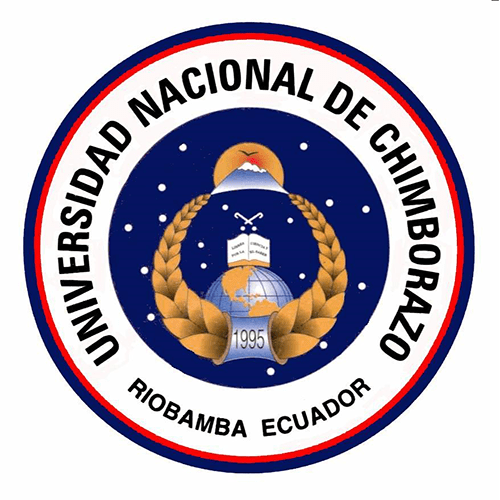 BIBLIOGRAFIA
Paul EA. Soil microbiology, ecology, and biochemistry, Academic Press (2007).

 Martínez-Romero E y Martínez-Romero J (edit.), Microbios en línea. Disponible en Internet: http://biblioweb.dgsca.unam.mx/libros/microbios/ [Consulta: 9 de septiembre 2004] 

Fuhrman JA. Microbial community structure and its functional implications. Nature 459 (2009) 193-199. 

Ulloa M y Herrera T. Estado actual del conocimiento de bebidas fermentadas indígenas de México. Anales del Instituto de Biología, unam, Serie Botánica (1982) 145-163
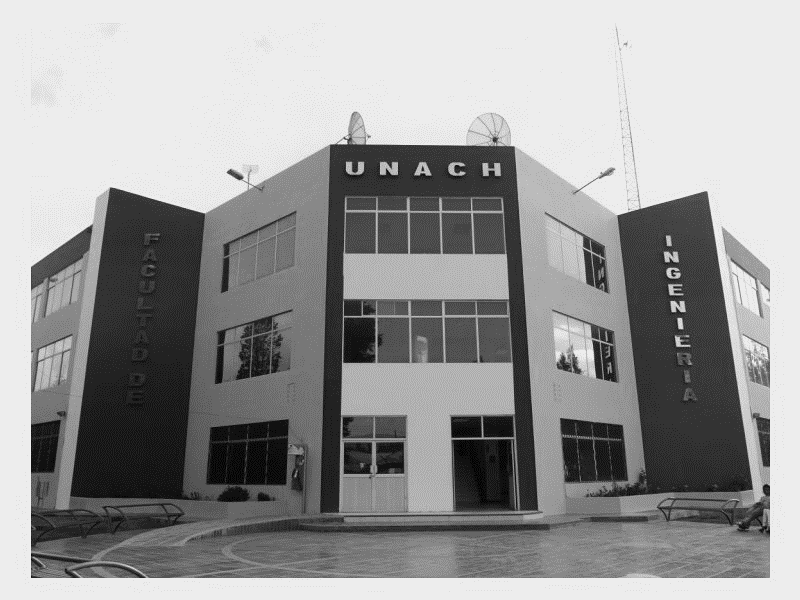 ING JOSE ANTONIO ESCOBAR MACHADO. MSC